big datalittle people
Donald Matheson | University of Canterbury
computational social science
allows research on ‘Everest questions’
decontextualises and reaggregates
allows analysts to see afresh
allows analysis of language as an emergent system
Oxford Advanced Learner’s Compass, 2005
Biber, D. & Conrad, S. (2001) Register variation: A corpus approach.  In D. Schiffrin, D. Tannen & H.E. Hamilton, eds, The handbook of discourse analysis, p.185. Malden, MA: Blackwell
1) ethical problems
big data divide
Few revolutions in human history can match the democratizing consequences of the development of the web and the accompanying advancement of digital technologies to tap this accumulation of human knowledge. 
Jim Leach
for profit
for surveillance
in secret
without (real) consent
using tools designed for control
passive role for people
governance
With this new paradigm, we are seeing a complete reorganization of the governance of the social.
Langlois, G., Redden, J. & Elmer, G. (2015) Introduction. In G. Elmer, G. Langlois & J. Redden, eds., Compromised data: From social media to big data. London: Bloomsbury
ethical social research using big data
a primary obligation is to become accountable to those who may be disempowered by use of the data
2. problem of context
interactional context: metadata
representational context: statistical analysis
O’Donnell, M.B, Scott, M., Mahlberg, M. & Hoey, M. (2012) Exploring text-initial words, clusters and concgrams in a newspaper corpus. Corpus Linguistics and Linguistic Theory 8(1): 73-101
RT @georgedarroch Incredible image of Christchurch, from the hills, moments after the quake. http://i.imgur.com/0vZbD.jpg #eqnz
recovering context
can only be done successfully by reconnecting data with practice
[A]s data acquire new power, it is vital to explore the space for citizen agency in relation to data structures and to examine the practices of data work, as well as the people involved in these practices.
Kennedy, H., Poell, T. & van Dijck, J. (2015) Data and agency. Big Data and Society DOI 10.1177/2053951715621569
tools that pattern rather than simplify quantify
working in teams
analysing data with the people it’s about
If you see a scared, confused big white dog in #Lyttelton, please tell him to go back to [ADDRESS]. #eqnz http://tinyurl.com…
celebrity help
@TheEllenShow we need your help in #christchurch #Newzealand #earthquake
Amanda Palmer
thank you. if you're online in christchurch, please keep us updated RT @lacedtight People are using #eqnz. Feed is moving VERY quickly.
watching the rising death from christchurch while the kids eat dinner. 65 dead & expecting more. so sad. #eqnz
people are sharing earthquake stories, love, help, sleeplessness on the blog. i love you all so fucking much. http://bit.ly/lifeGoesOn #eqnz
critical datafication
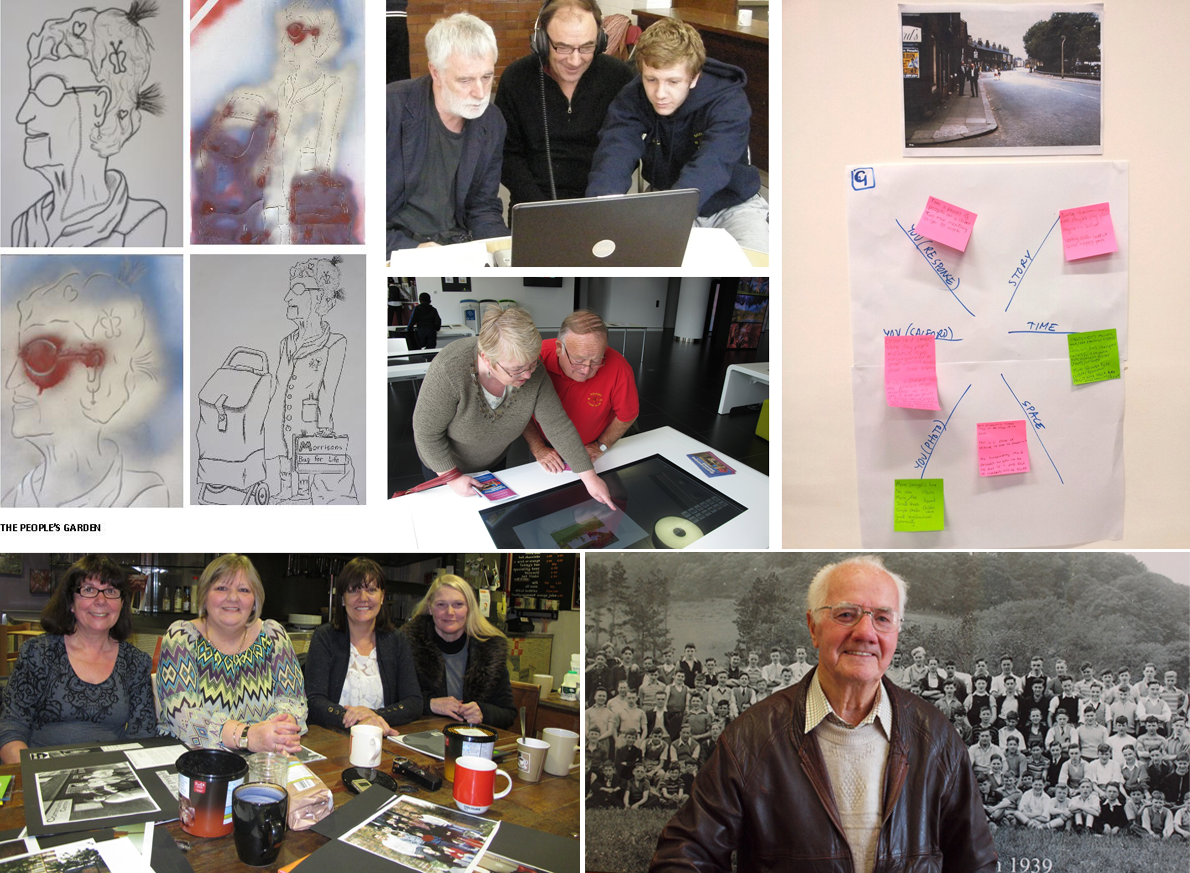 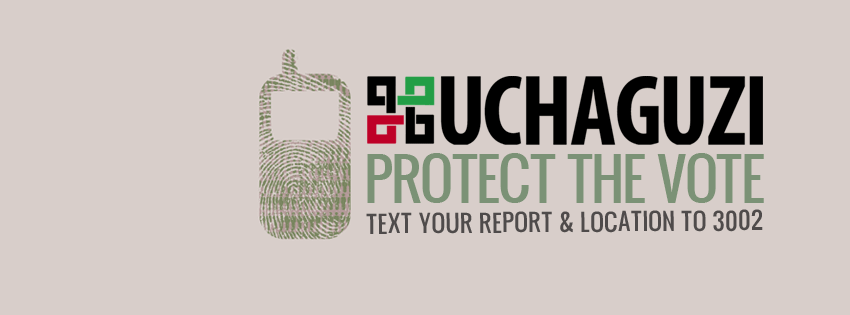